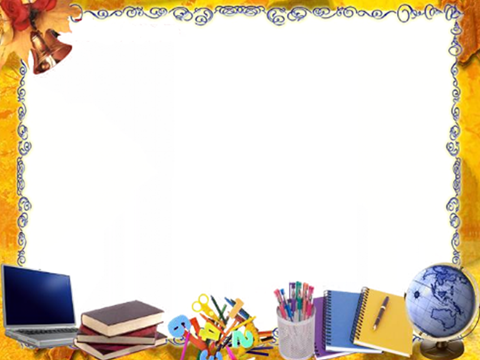 ПРЕЕМСТВЕННОСТЬ И ПЕРСПЕКТИВНОСТЬ КАК ПРИНЦИП ОБУЧЕНИЯ
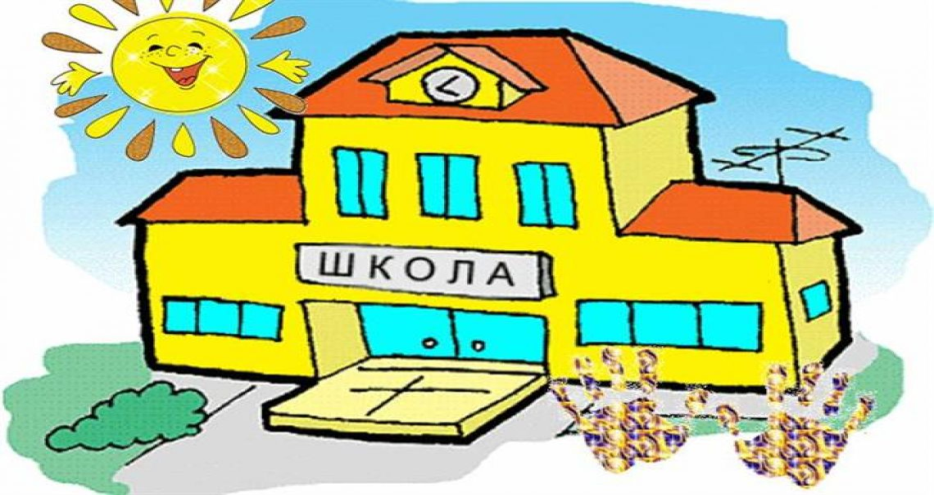 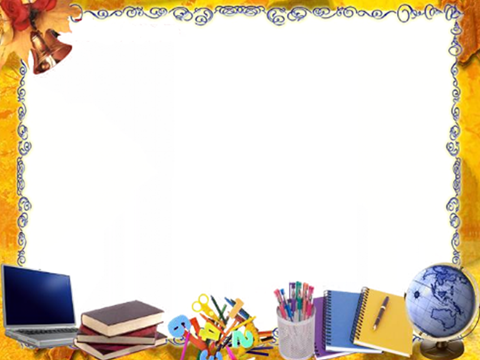 «Школа не должна вносить резкого
перелома в  жизнь детей. 
Пусть, став учеником, ребенок продолжает делать сегодня то, что делал вчера. 
Пусть новое появляется в его жизни
постепенно и не ошеломляет лавиной
впечатлений»
                                     В.А. Сухомлинский
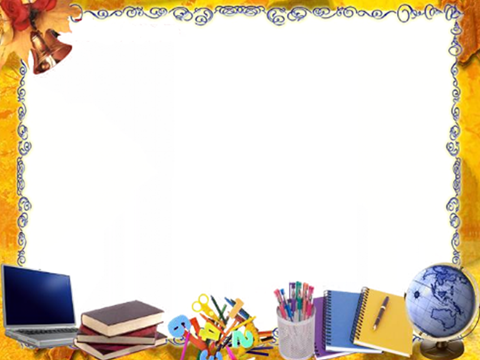 Преемственность и перспективность.
«Это две стороны одного и того же явления: при взгляде «сверху вниз» мы говорим о преемственности, при взгляде «снизу вверх» – о перспективности в работе»